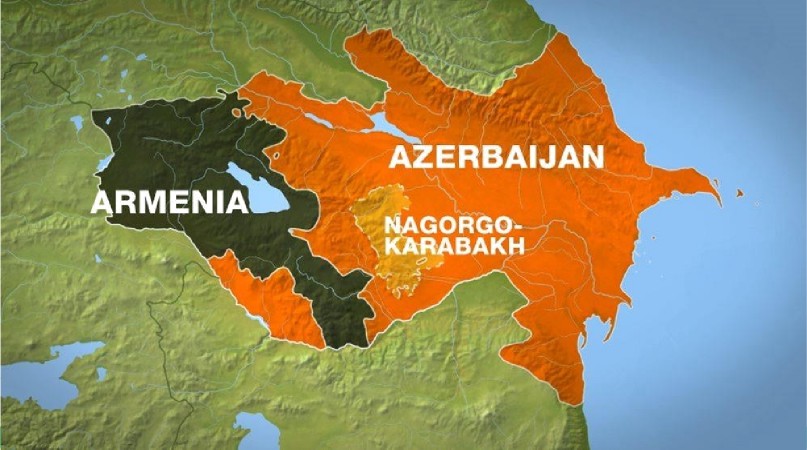 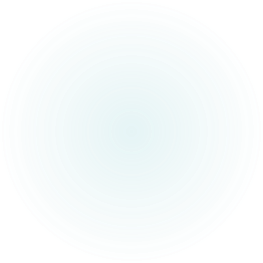 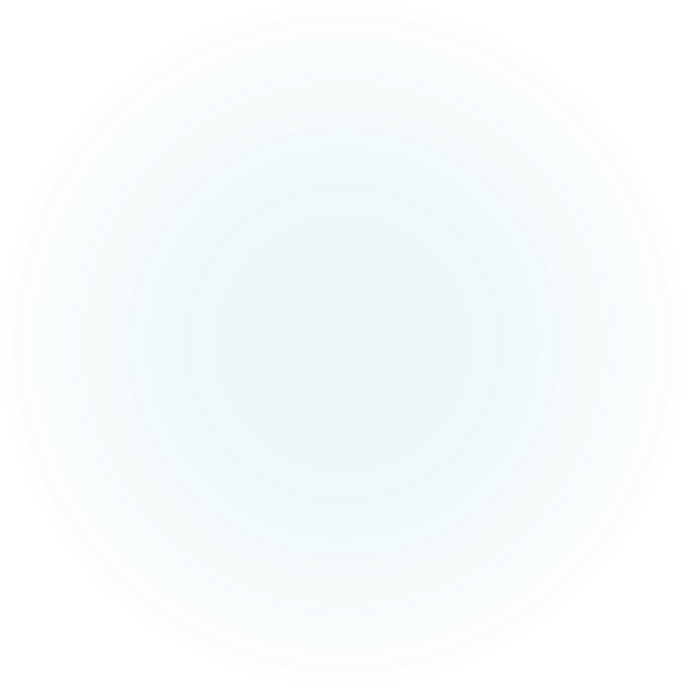 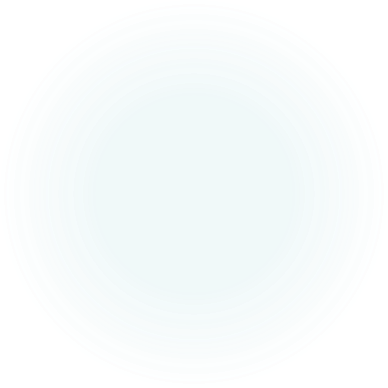 Introduction to Nagorno-Karabakh
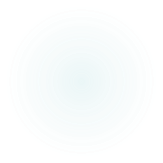 Αριστείδης Στεργίου ΑΜ 11230130         Δημήτρης Μυρογιάννης ΑΜ 11230078            Κυριακή Σιαμά ΑΜ 11230153
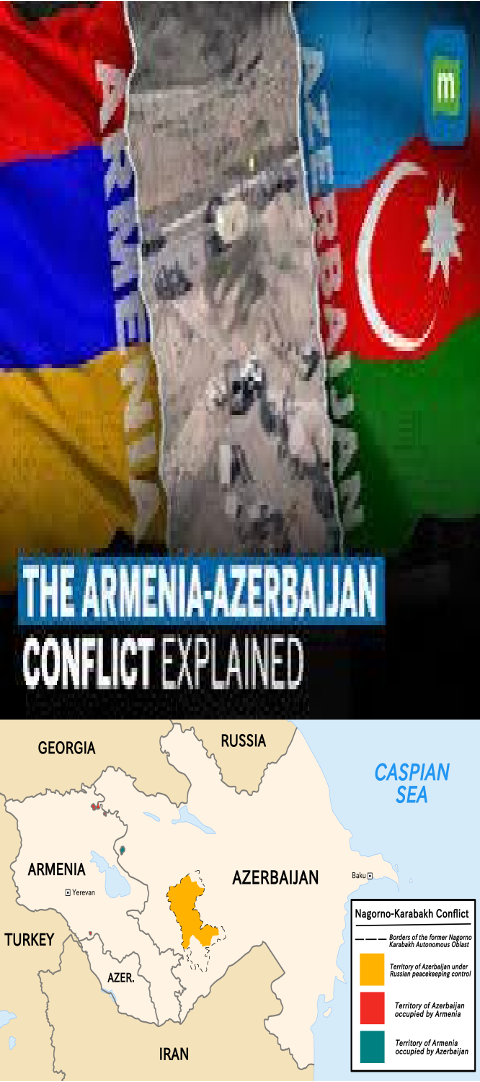 A Region of Geopolitical importance
Population:
Historically inhabited predominantly by Armenias with a significant Azeri minority
Geographical context:
Nagorno- Karabakh is a mountainous region in the South Caucasus, located between Armenia, Azerbaijan and Iran
Early Historical Background:
The region’s tensions trace back to the dissolution of the Russian Empire.
Soviet Era Developments
Nagorno-Karabakh Under Soviet Rule
Autonomous Oblast Formation: 
The Soviets 	established the Nagorno-Karabakh Autonomous 	Oblast (NKAO) within Azerbaijan in the 1920s.
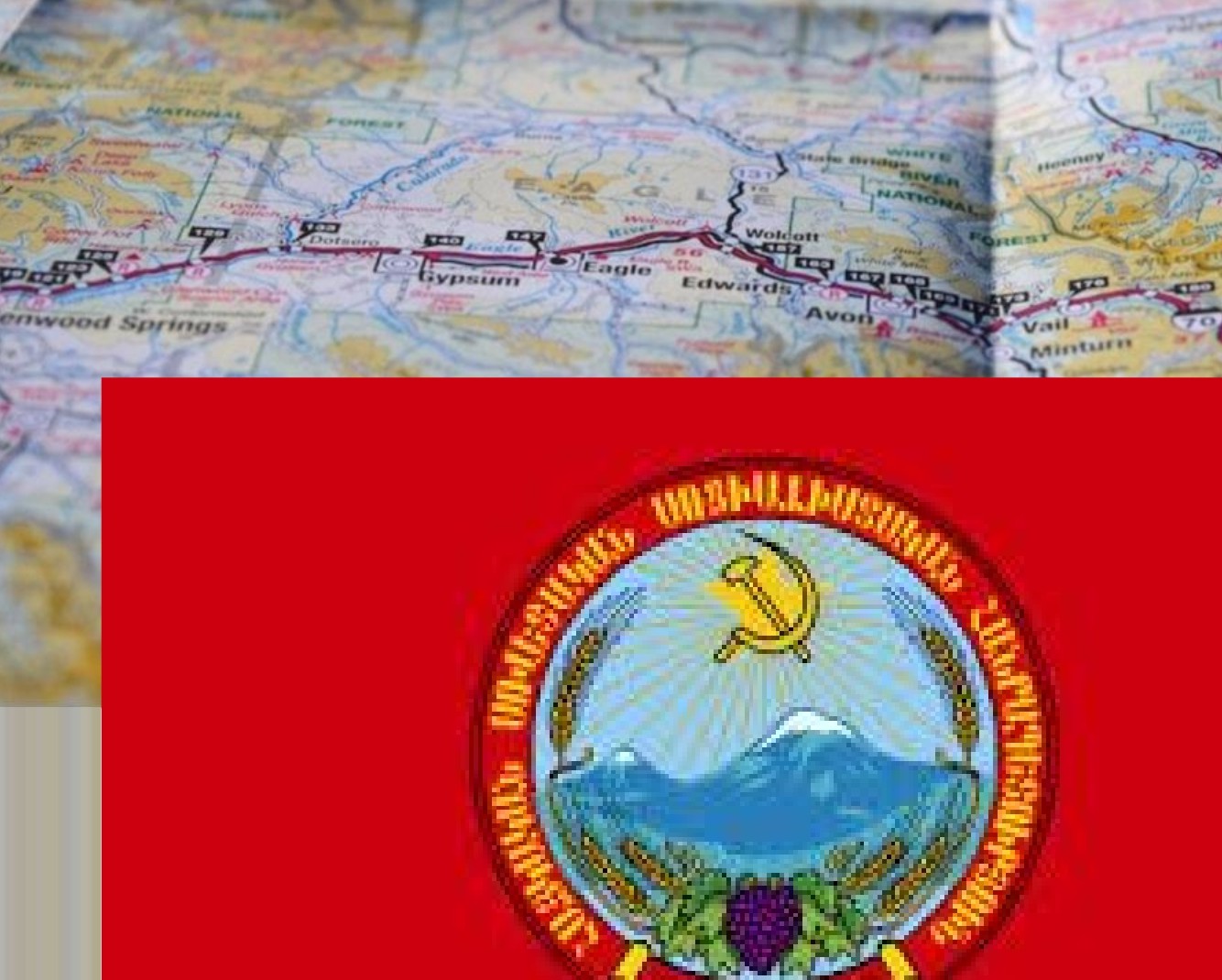 Armenian Grievances: Demanded integration with Armenia, citing cultural and administrative ties.
Perestroika and Glasnost: Gorbachev's policies 	reignited Armenian aspirations for unification.
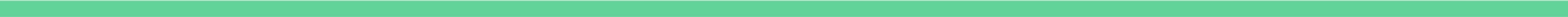 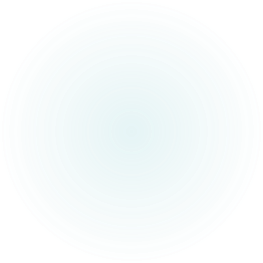 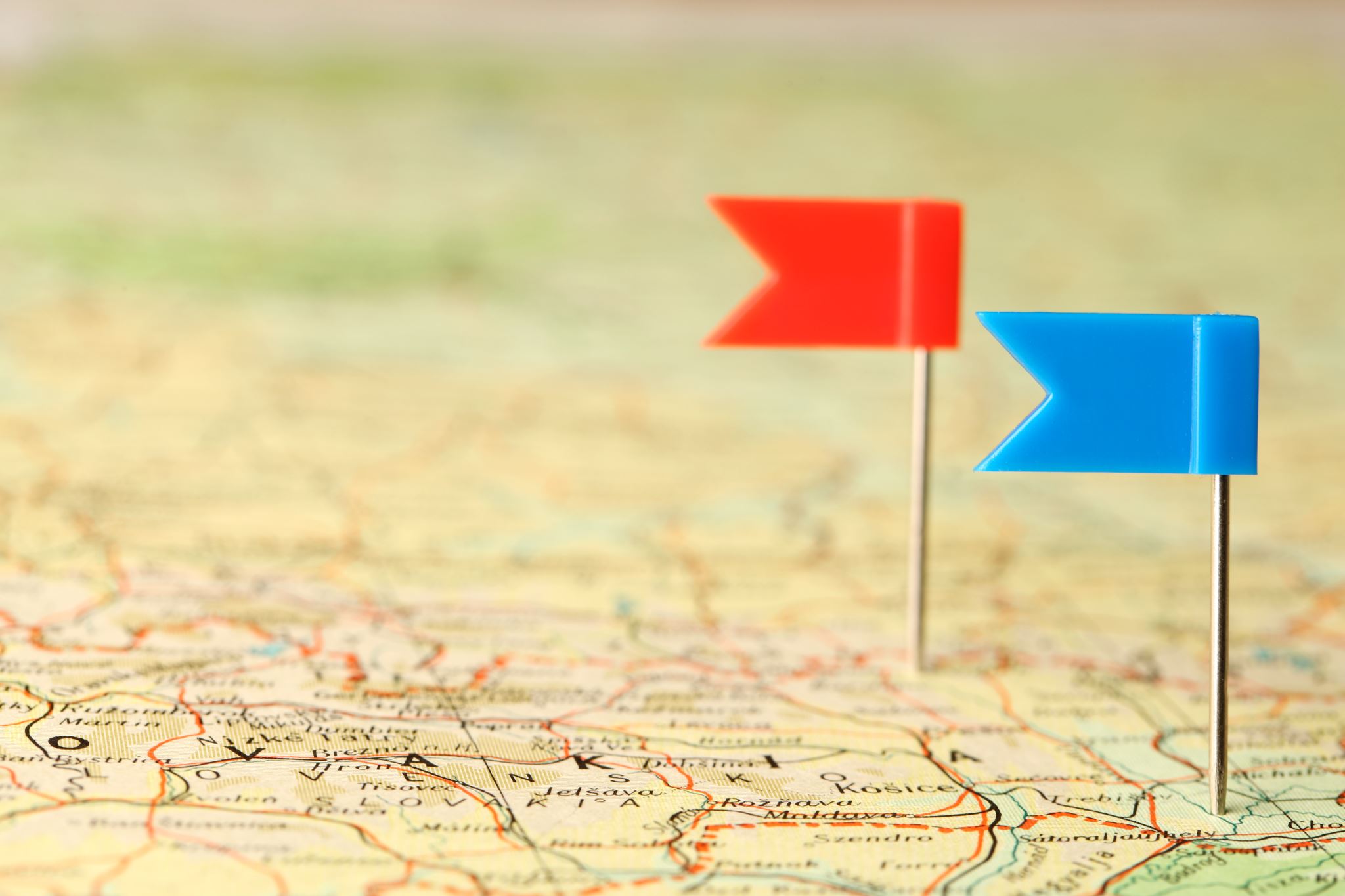 Operation Ring Azerbaijani-Soviet operation
displaced thousands of Armenians in 1991.
Independence Declarations Both Armenia and Azerbaijan declared independence in 1991, escalating territorial disputes.
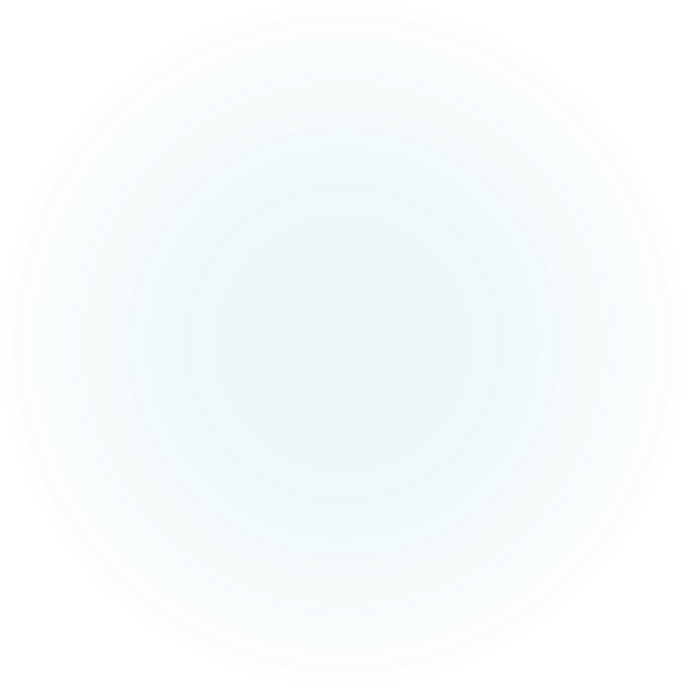 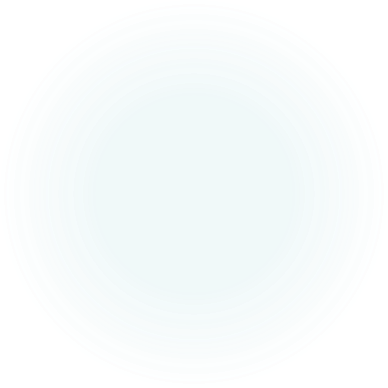 Foundation of Nagorno- Karabakh Republic In September 1991, Armenians declared Nagorno-Karabakh as a de facto independent state.
Escalation of Conflict
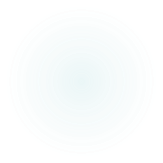 Path to the First Nagorno-Karabakh War
First Nagorno-Karabakh War
KEY EVENTS:
Armenian forces captured major areas; both sides committed atrocities
CEASEFIRE AGREEMENT:
The Bishkek Protocol ended active hostilities in 1994.
HUMAN TOLL:
40,000 killed, 70,000 injured, and over 1.1 million displaced
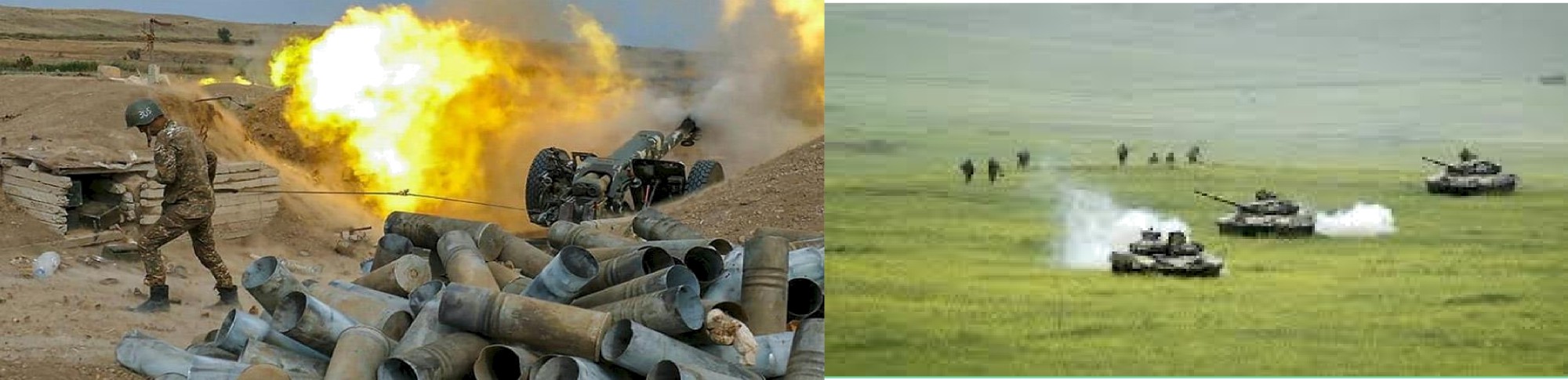 Conflict and Consequences (1992-1994)
THE 1994 CEASEFIRE AGREEMENT
ESTABLISHING A FRAGILE PEACE
Aftermath and Peace Attempts
Bishkek Protocol: Ceasefire signed in 1994 but tensions remained high.
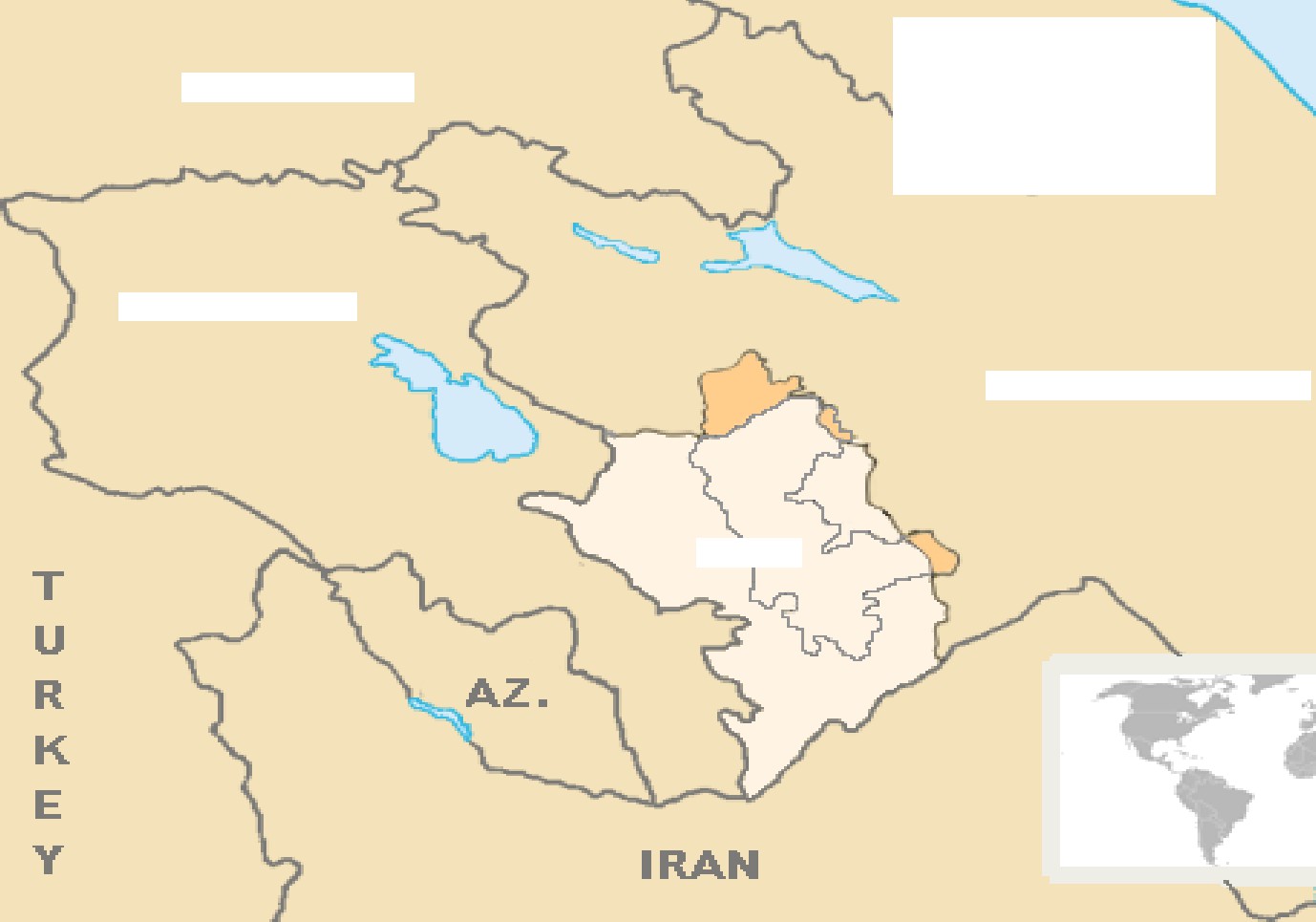 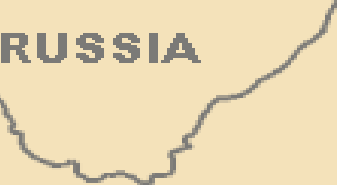 Georgia
Armenia
Azerbaizan
Refugee Crisis:
Over 400,000 Armenians and 724,000 Azeris displaced during and after the war.
N KR
Ongoing Disputes Nagarno-Karabakh remains
Internationally recognized as part
of Azerbaijan.
1994-2020: Sporadic Clashes
• Fragile Ceasefire: The 1994 ceasefire leftNagorno-Karabakh under de facto Armeniancontrol but internationally recognized asAzerbaijani territory.

• Diplomatic Deadlock: OSCE Minsk Group(France, Russia, US) failed to achieve lastingpeace despite numerous negotiations.

• Sporadic Clashes: Major escalations occurred in2008, 2016 (Four-Day War), and leading up to the 2020 conflict
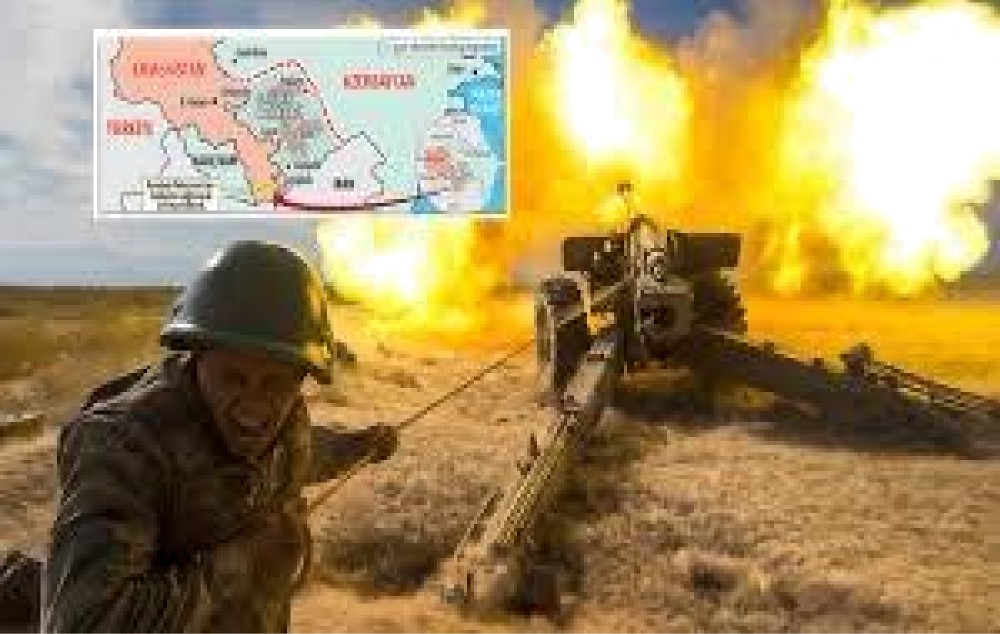 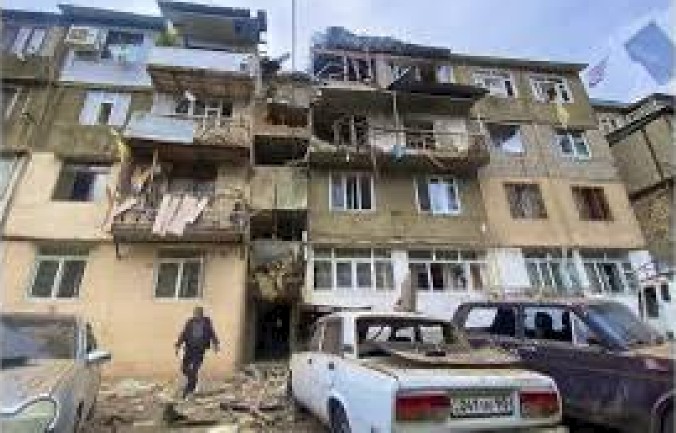 2008 Clash
Violence Escalation
Background
Impact on Peace Efforts
The clashes involved artillery and sniper fire, killing dozens of soldiers from both sides.
In 2008, tensions peaked as both sides engaged in deadly skirmishes along the line of contact.
The 2008 events further derailed peace talks, intensifying hostility and distrust
2016 Clash: The Four-Day War
Military Actions
The fighting included heavy artillery, tanks, and aerial drones , with significant casualties on both sides.
Outbreak of Hostilities
 In April 2016, a large-scale conflict erupted over four days, marking the most violent escalation since1994.
Outcome
The conflict ended with a ceasefire but left tensions higher than ever, setting the stage for future confrontations
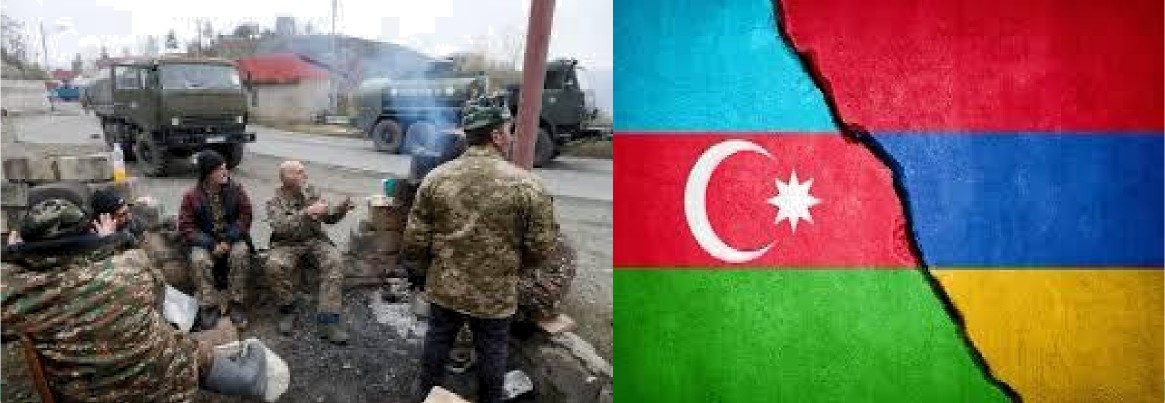 2020 War: The Largest Escalation
A Turning Point in the Nagorno-Karabakh Conflict
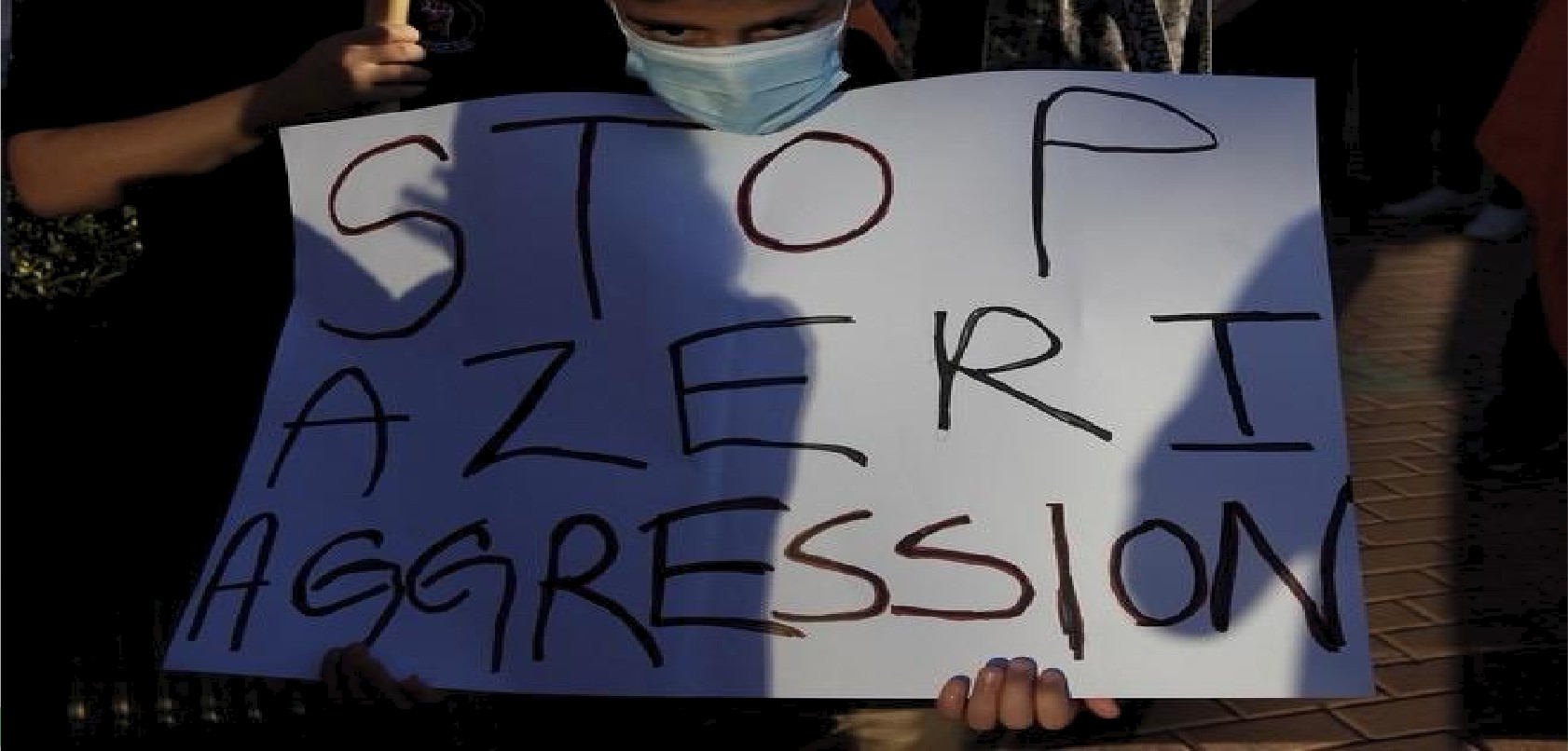 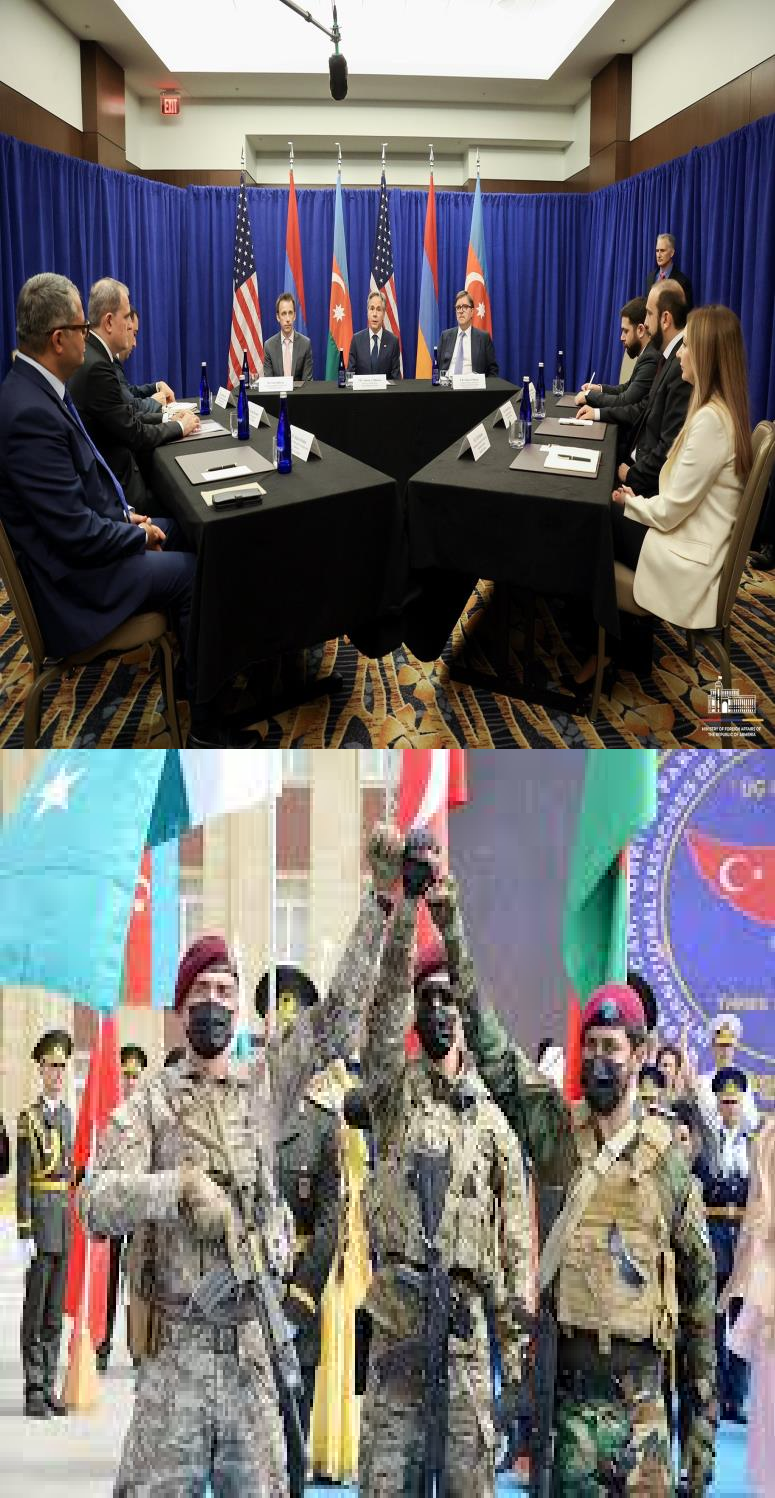 Regional Instability and International Relations
Roles of Russia, Turkey, EU, and USA
Russia, a traditional ally of Armenia, maintains peacekeeping forces inNagorno-Karabakh but faces challenges to its influence.


 Turkey has provided significant military and political backing to Azerbaijan, reshaping the regional balance of power.



The EU and the USA call for peaceful solutions, offer humanitarian aid, and facilitate dialogue between Armenia and Azerbaijan
Russia's Role
Turkey's Support for Azerbaijan
Western Diplomacy
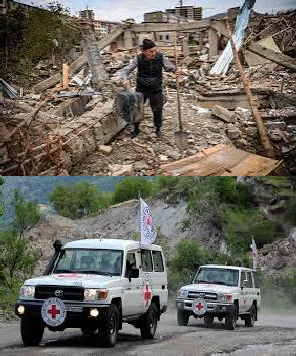 Humanitarian Consequences
Mass Displacement
Over 100,000 ethnic Armenians have fled Nagorno-Karabakh to Armenia, facing severe hardships.
Impact on Displaced Populations
Living Conditions
Displaced individuals face food, medicine, and shelter shortages as aid organisations attempt to meet needs .
Red Cross Assistance
The International Committee of the Red Cross has been active in providing relief, yet the scope of need is overwhelming
2023 Ceasefire and Current Status
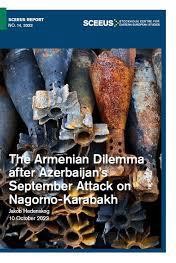 Overview of Recent Ceasefire Agreement
Azerbaijan's Reconstruction and Resettlement Efforts
Revitalizing Abandoned Villages and Supporting Azeri Returnees
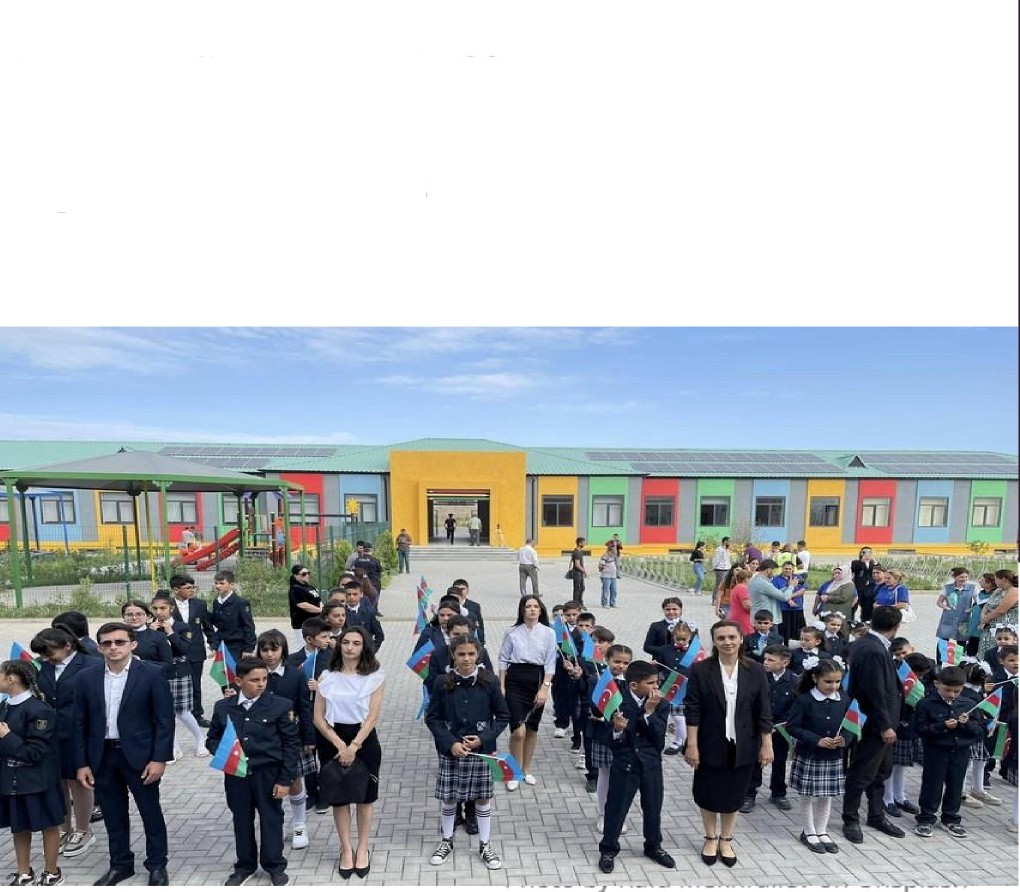 Conclusion
The Path to a Lasting Peace
Call for Durable Peace

The international community continues to press for a peaceful resolution that addresses underlying ethnic and political tensions
Regional Impact

The conflict remains a significant challenge for the stability and development of the Caucasus region.
Humanitarian Urgency 

Addressing the humanitarian crisis and providing aid for displaced populations is an immediate priority.
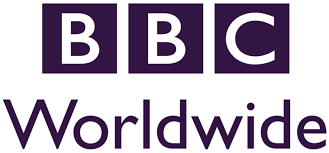 References and Sources
 supporting Information for the Armenia-Azerbaijan Conflict
Βιβλιογραφία:
Global Conflict Tracker- “Nagorno-Karabakh Conflict” www.cfr.org

«Conflict in Nagorno-Karabakh, Abkhazia and South Ossetia: a legal appraisal» 

USC Institude of Armenian Studies- “The May 1994 Ceasefire and How it came about” 
www.armenian.usc.edu

Nagorno-Karabakh’s Petition to Nikita Khrushchev
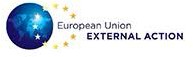